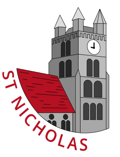 Where do you read?
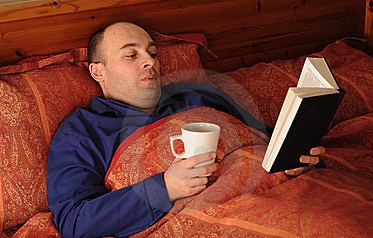 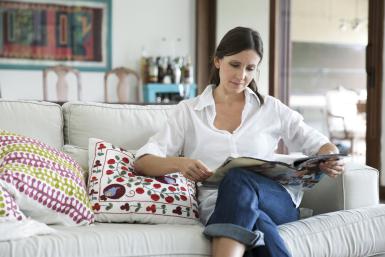 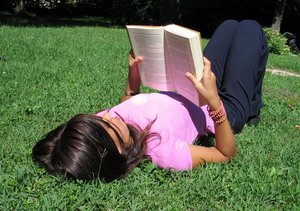 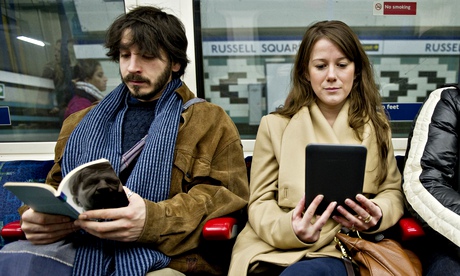 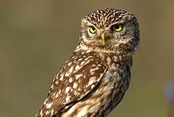 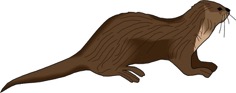 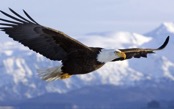 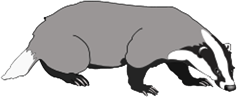 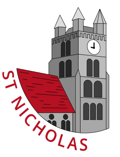 When do you read?
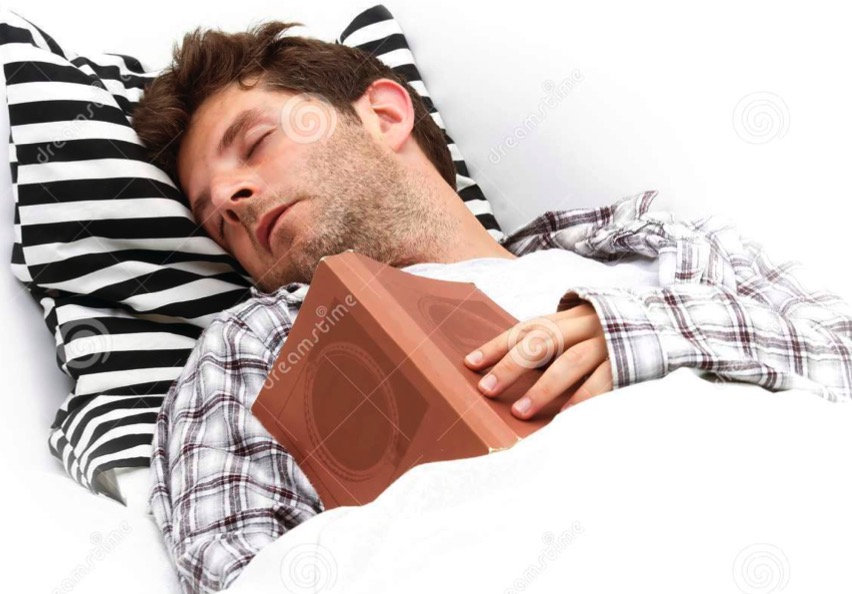 Remember you are a role-model for your child!
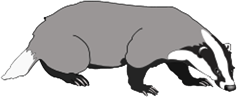 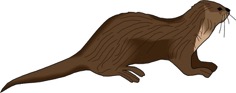 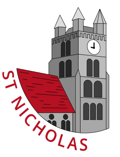 Phonics ScreeningReading at St Nic’s
With Miss Common and Yr1 pupils
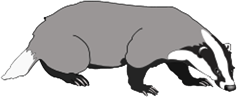 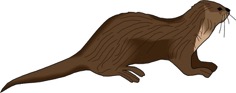 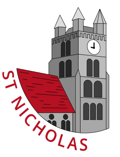 Why phonics?Gobblefunkwhizzpoppingbopmuggeredswogswallowedsnozzcumberfrothbuggling
With Miss Common and Yr1 pupils
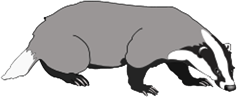 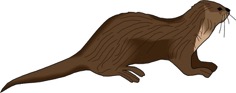 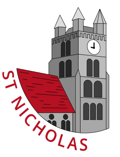 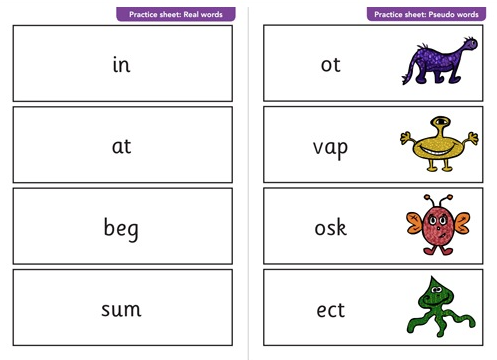 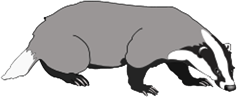 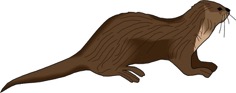 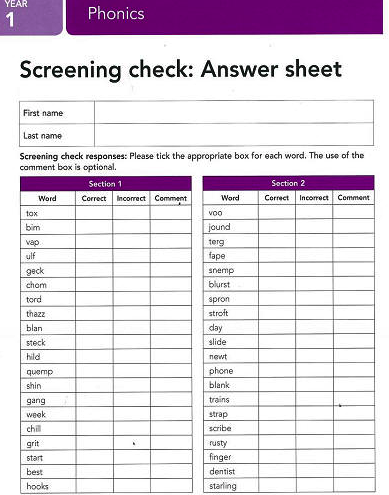 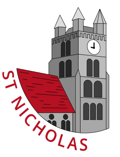 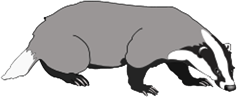 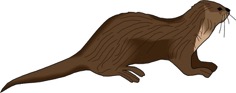 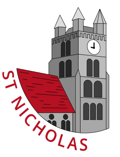 Phonics Screening
With Miss Common and Yr1 pupils
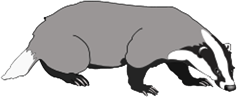 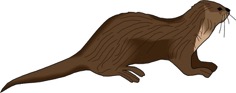 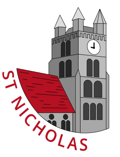 Phonics teaching
Revise sounds we know
Learn a new sound
Read a new sound
Practise it
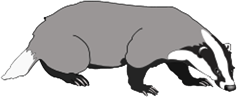 Use it in writing
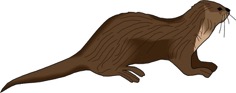 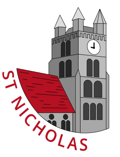 Helping your child at home..
Read with your child every day
Practise the sounds every day
Look for sounds in their books or on signs
Use website games
Record all types of reading
Help writing sounds
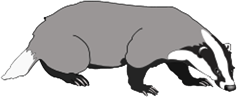 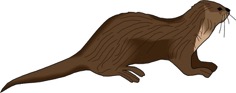 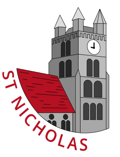 Helping your child at home..
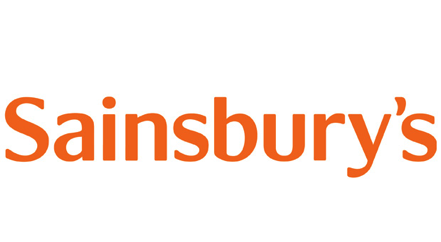 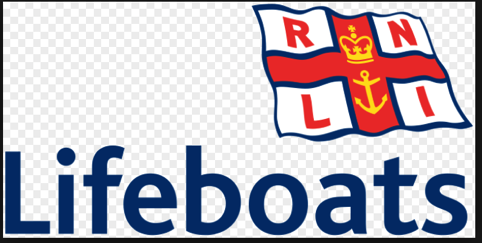 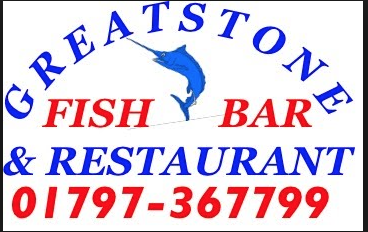 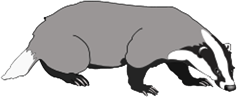 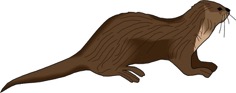 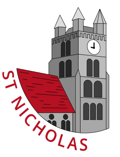 Book Corners
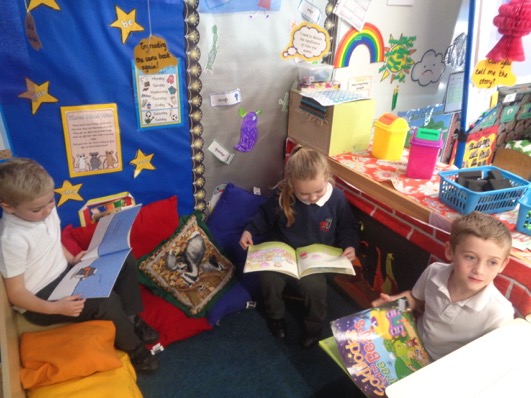 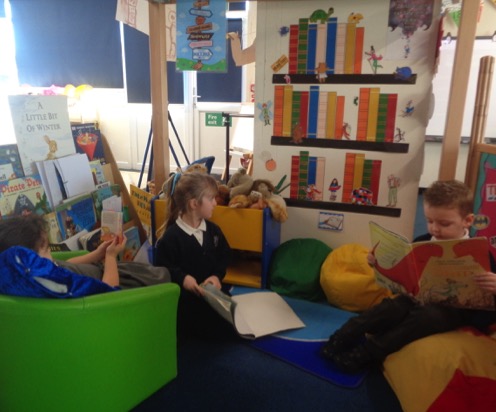 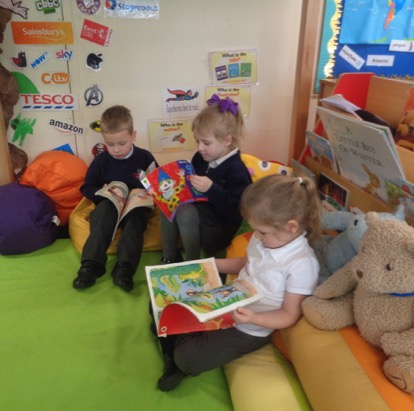 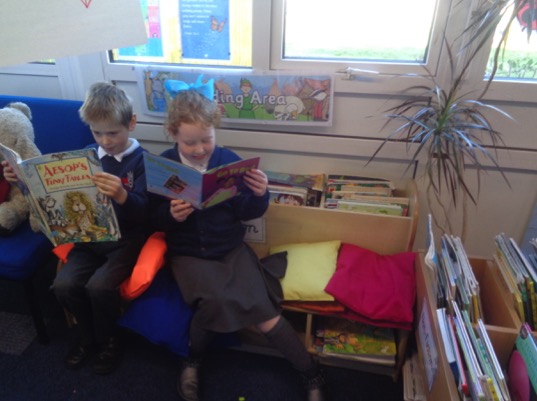 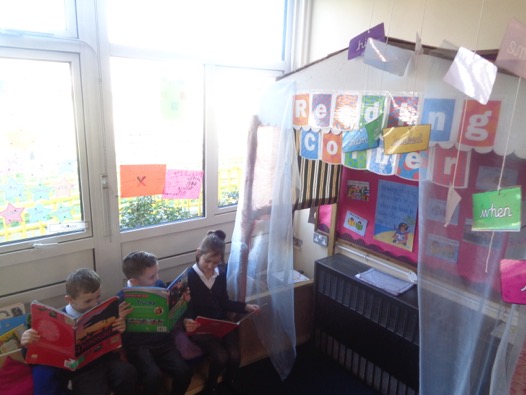 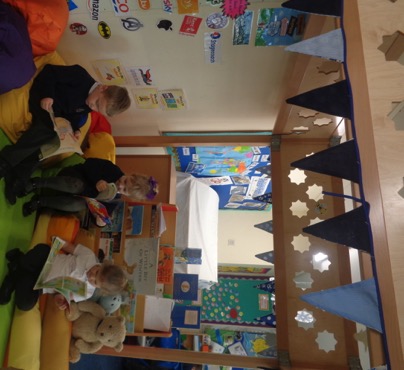 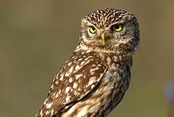 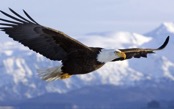 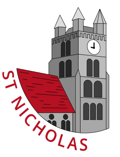 Incentives to read!
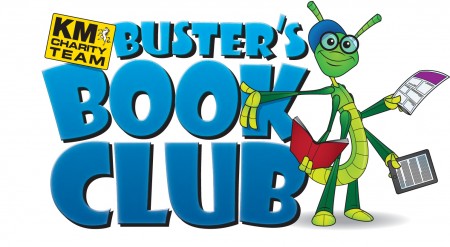 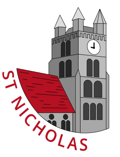 Any Questions?
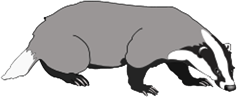 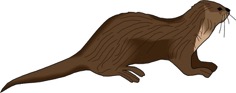